Breast disease
Dr.Amal Al-Abdulkareem
Breast Modified Sebaceous Glands
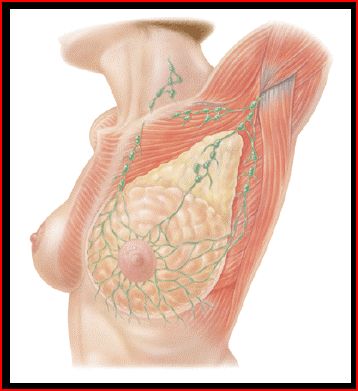 Upper border 
          - Collar bone. 
Lower border.      - 6th or 7th rib.    
Inner Border      - Edge of sternum.
Outer border 
          - Mid-axillary line.
Breast Divisions5 Segments
Four Quadrants  - By horizontal and vertical lines.
Tail of Spence
Majority of benign or malignant tumors in the Upper Outer Quadrant
External Anatomy of the Breast
Nipple  -Pigmented, Cylindrical  -4th inter-costal space         * at age 18
Areola  -Pigmented area surrounding  nipple
Glands of Montgomery  -Sebaceous glands within the areola  -Lubricate nipple during lactation
Montgomery’s Tubercles
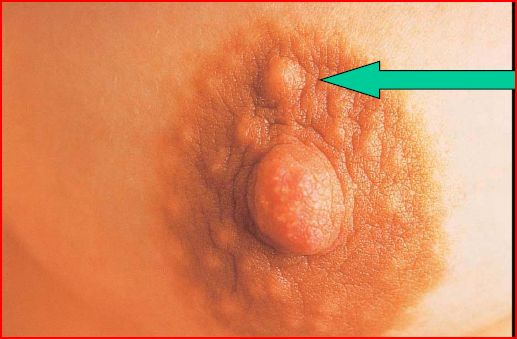 BlockedMontgomeryTubercle
GLANDULER TISSUE
15-20 Lobes   -Radiate around nipple and under areola
Lobe   - 20-40 lobules
Lobules   - Alveoli cells or acini   - Milk producing cells
Lactiferous ducts   - Drain milk into nipples
Terminal Lobular Unit and Branching Systems of Ducts
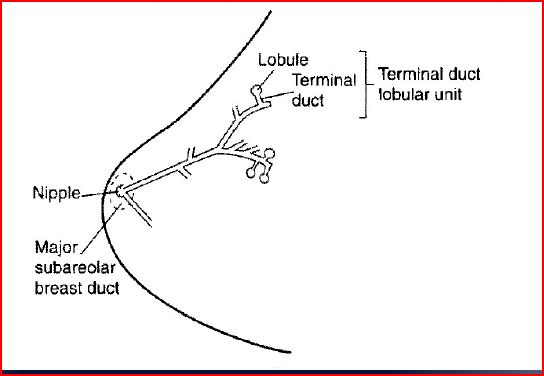 Terminal Duct Lobular Unit
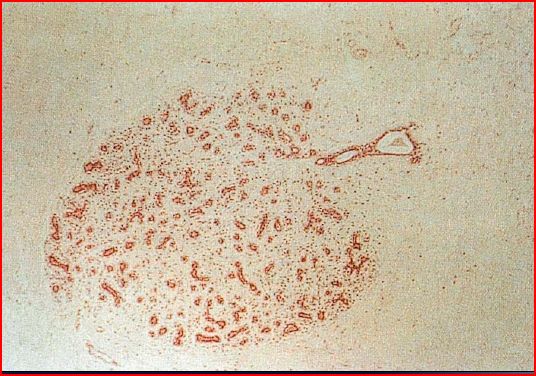 Tissue Types
Glandular Tissue  - Milk producing tissue
Fibrous Tissue
Fatty Tissue
Internal Anatomy of the Breast
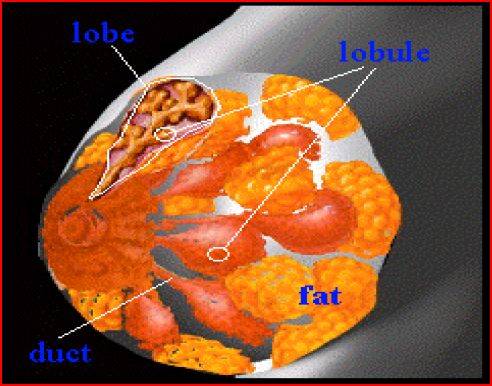 Fibrous Tissue
Cooper’s Ligaments  -Suspensor ligaments
        - Extending through the breast to underlying muscle        - Benign or malignant lesions may affect these  ligament        - Skin retraction or dimpling
Fatty Tissue
Subcutaneous  and  retro-mammary  fat
Bulk  of  breast.
No  fat beneath areola  and  nipple
Chest Muscles
Pectoralis Major/Minor
Serratus Anterior
Latissimus Dorsi
Subscapularis
External Oblique
Rectus Abdominus
Lymph Nodes
Most drain  towards  axilla.
Superficial  lymphatic  nodes  drain  skin .
Deep  lymphatic  nodes  drain  mammary lobules
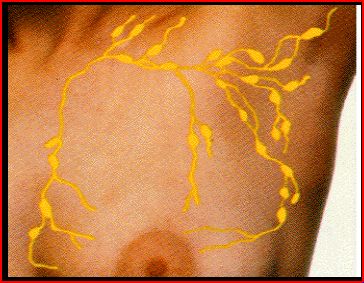 Lymph Drainage of Breast
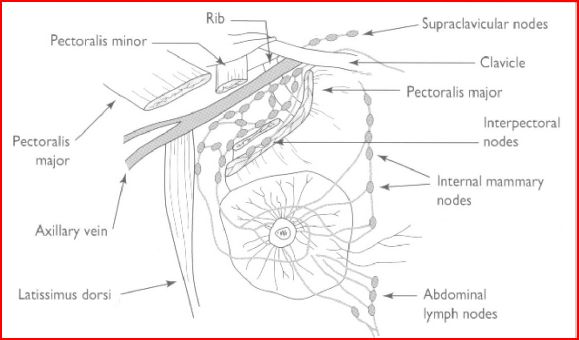 Levels of Axillary Nodes
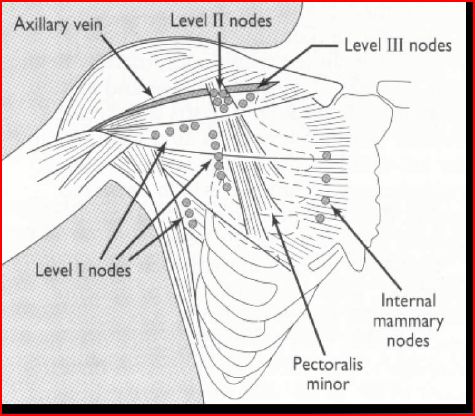 Lymph Nodes
Palpate ALL nodes  - From distal arm to under arm with deep    palpation
Axillary
Supraclavicular
Infra-clavicular
Nodes deep in the chest or abdomen
Infra-mammary ridge  - Shelf in the lower curve of each breast
Normal Variations of Breast
Accessory  breast  tissue.
Supernumerary  nipples.
Hair
Lifelong Asymmetry
Milk LinesSites of Accessory Nipples and Breasts
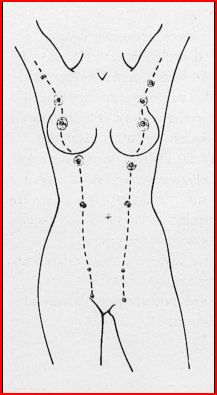 Accessory Beast Tissue
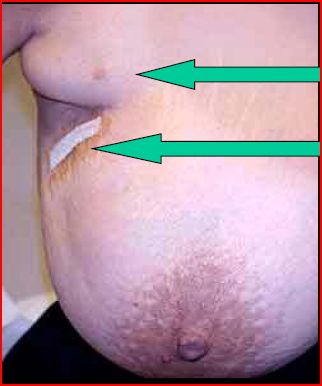 Accessory Tissue
Biopsy
Accessory Nipple
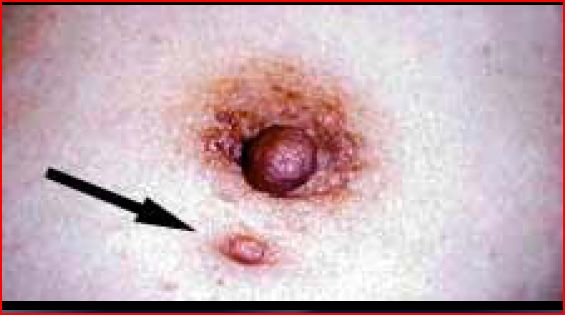 Accessory Nipple and Bilateral Accessory Breasts
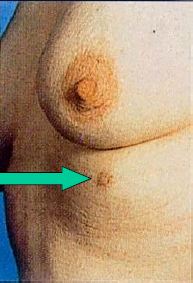 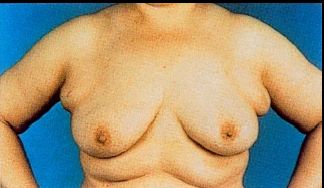 Breast with Two Nipples
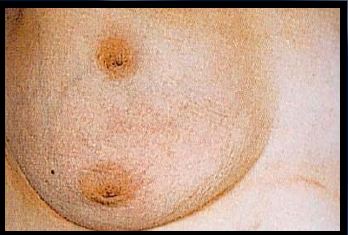 Breast Hair
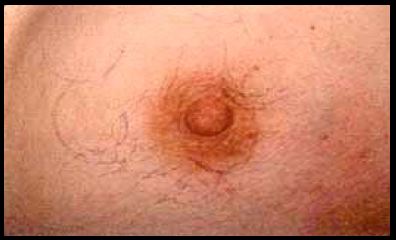 Physiology of Breast
Puberty  - Need estrogen and progesterone
Estrogen  - Growth and appearance  - Milk-producing system
Progesterone  - Lobes and alveoli  - Alveolar cells become secretory
Asymmetry is common.
Breast Asymmetry
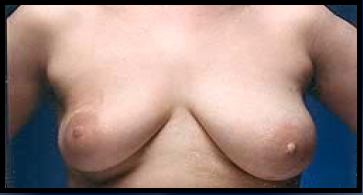 Breast Asymmetry
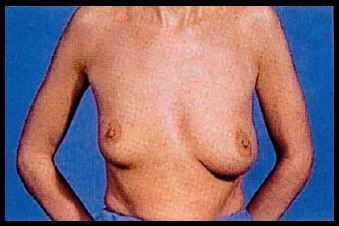 Physiology of Breast
Menses
Progesterone    - 3-7 days prior to menses    - Engorgement
Physiologic nodularity    - Retained fluid
Mastalgia
Physiology of Breast
Pregnancy and lactation
Glandular tissue displaces connective tissue
Increase in size
 Nipples prominent and darker
 Mammary vascularization increases
Colostrum present
Attain Tanner Stage V with birth
Physiology of Breast
Aging
Perimenopause 
                 - Decrease in glandular tissue
                 - Loss of lobular and alveolar tissue
Flatten, elongate, pendulous
Infra-mammary ridge thickens
Suspensory ligaments relax
Nipples flatten
Tissue feels “grainy”
Clinical Breast Exam
Clinical Breast Exam
Inspect Both Breasts   - Arms at sides   - Arms over head   - Arms on hips with valsalva   - Leaning forward
Inspect Both Breasts
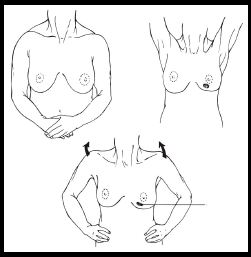 Skin Dimpling and Change in Contour
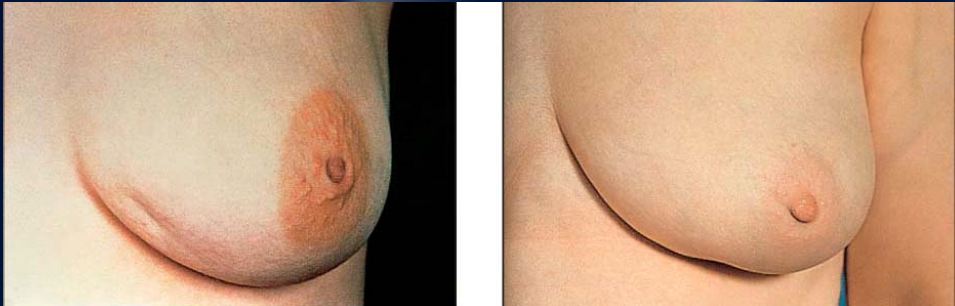 Change in contourdue to carcinoma
Dimpling due toCarcinoma
Skin Dimpling Both Breasts Involution Due to Aging
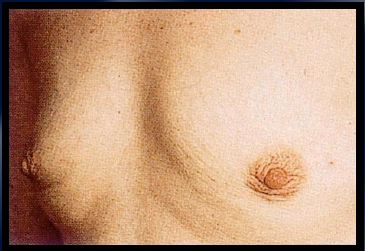 Skin DimplingBreast Infection
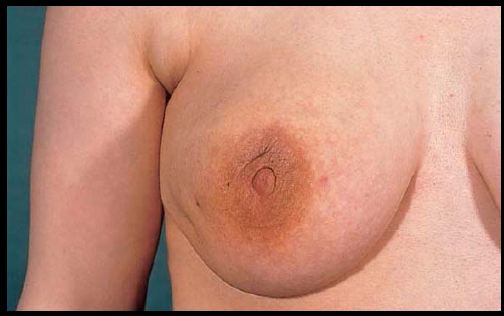 Skin DimplingPrevious Breast Surgery
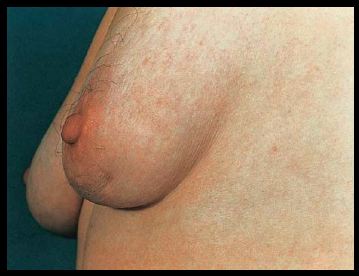 Inverted Nipple Since Puberty
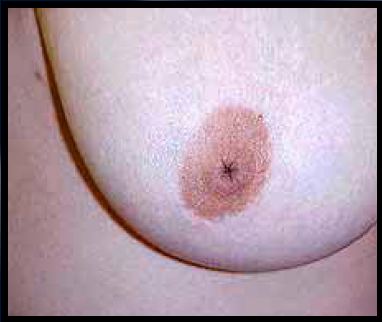 Clinical Breast ExamPalpate
Palpate Sitting
Rest arm in your hand and palpate axilla    -Her arm should be relaxed
Palpate supra-clavicular and infra-clavicular nodes
Palpate Axilla and Clavicular Nodes
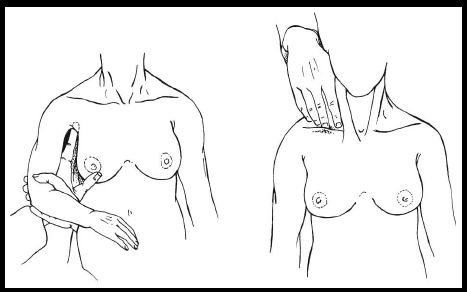 Clinical Breast Exam
Lay supine
Place pad under shoulder to flatten breast
Raise arm over head
Abnormal finding? Check the other breast!
Clinical Breast ExamPalpate
Using preferred patter
Palpate with pads of three fingers
Palpate in circular fashion
Compress through all layers of tissue
Note any discharge
Breast Palpation
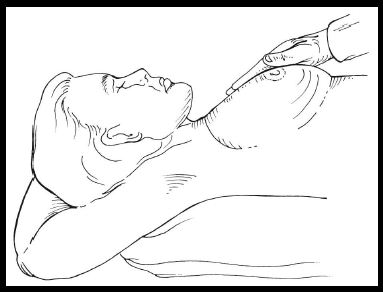 Galactorrhea
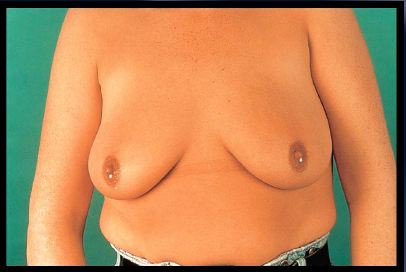 Physiological Secretions in Normal Breast Lobule
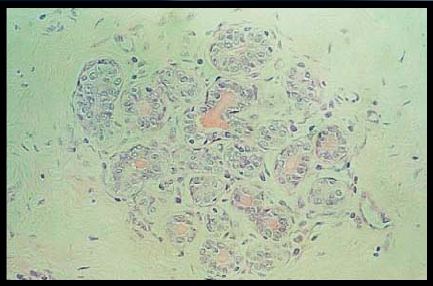 Common Benign Breast Disorders
Common Benign Breast Disorders
Fibrocystic changes
Fibroadenoma
Intraductal papilloma
Mammary duct ectasia
Mastitis
Fat necrosis
Phylloides tumor
Male gynecomastia
Fibrocystic Changes
Lumpy, bumpy breasts
50-80% of all menstruating women
Age 30-50    - 10% in women less than 21
Caused by hormonal changes prior to menses
Relationship to breast cancer doubtful
Signs and Symptoms
Mobile cysts with well-defined margins
Singular or multiple
May be symmetrical
Upper outer quadrant or lower breast border
Signs and Symptoms
Pain and tenderness
Cysts may appear quickly and decrease in size
Lasts half of a menstrual cycle
Subside after menopause    -If no HRT
Treatment
Aspirate cyst fluid
Imaging for questionable cysts
Treatment based on symptoms
Reassure
‘’Atypical Hyperplasia’’ on pathology report indicates increased risk of breast cancer
Comfort Measures
Eliminate Methylxantines (coffee, chocolate)  - May take 6 months for relief
Local heat/cold
Support bra
Low-Sodium diet
Vitamin E  - Antioxidant  - Do not take more than 1200/day
Medications for Mastalgia
NSAIDS
Monophasic oral contraceptive pills
Spirinolactone
Medications for Mastalgia
Dopamine Agonists  -Bromocriptine
Rare or former use  - Danazol  - Tamoxifen  - GnRH agonist  (Luprolide)
Fibroadenoma
Second most common breast condition
Most common in black women
Late teens to early adulthood
Rare after menopause
Signs and Symptoms
Firm, rubbery, round, mobile mass
Painless, non-tender
Solitary  - 15-20% are multiple
Well circumscribed
Upper-outer quadrant
1-5 cm or larger
MammogramMultiple Calcified Fibroadenomas
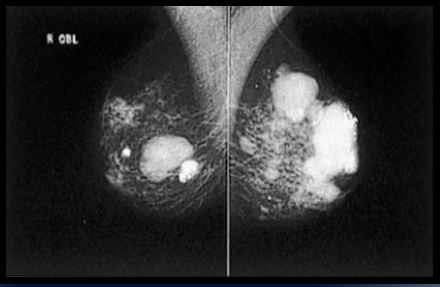 Treatment
Imaging
Biopsy
Excision
Close follow-up
Intraductal Papilloma
Slow-growing
Overgrowth of ductal epithelial tissue
Usually not palpable
Cauliflower-like lesion
Length of involved duct
Most common of bloody nipple discharge
40-50 years of age
Signs and Symptoms
Watery, serous, serosanguinous, or bloody discharge
Spontaneous discharge
Usually unilateral
Often from single duct   - Pressure elicits discharge from single duct
50% no mass palpated
Bloody Breast Discharge
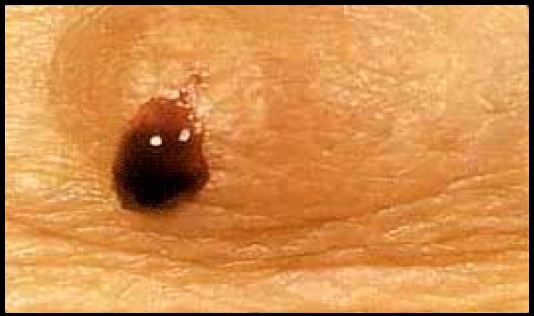 Treatment
Test for occult blood
Ductogram
Biopsy
Excision of involved duct
Intraductal Papilloma
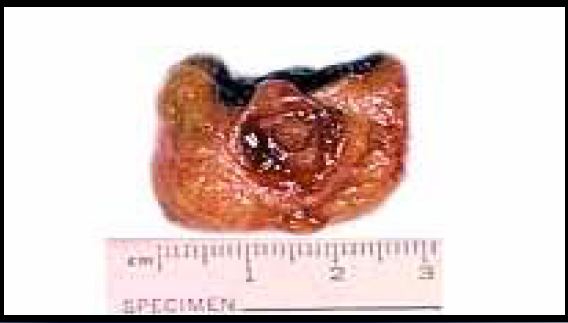 Mammary Duct Ectasia
Inflammation and dilation of sub-areolar ducts
behind nipples
May result in palpable mass because of ductal
rupture
Greatest incidence after menopause
Etiology Unclear  - Ducts become distended with cellular debris causing obstruction
Mammary Duct Ectasia versus Breast Cancer
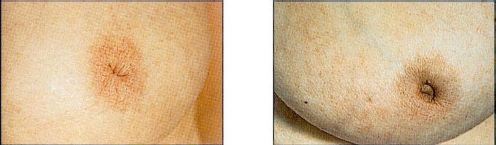 Left breast – slit-like nipple characteristic of mammary duct eclasia
Right breast – nipple retraction from carcinoma
Signs and symptoms
Multi-colored discharge  - Thick, pasty (like toothpaste)  - White, green, greenish-brown or serosanguinous
Intermittent, no pattern
Bilaterally from multiple ducts
Nipple itching
Drawing or pulling (burning) sensation
Dried Secretions from Mammary Duct Ectasia
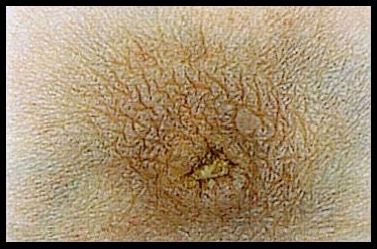 Yellow Breast DischargeDuct Ectasia
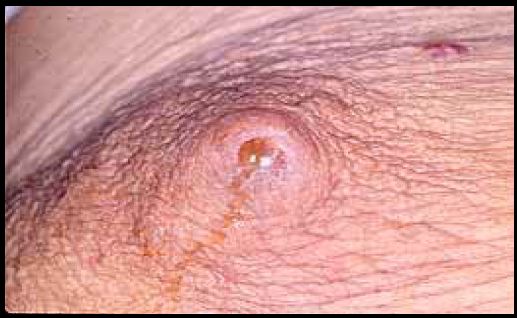 Multi-colored Breast Discharge
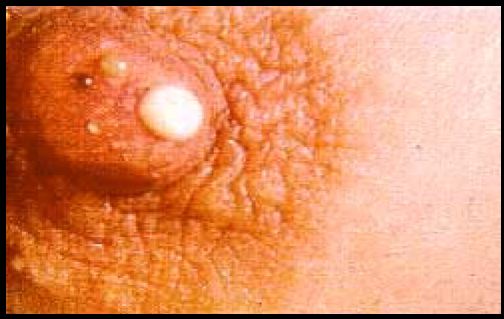 Treatment
Test for occult blood
Imaging  - Mammogram  - Sonogram
Biopsy  - Excision of ducts if mass present
Antibiotics
Close follow-up
Mastitis
Breast infection when bacteria enter the breast via the nipple
Ducts infected
Fluid stagnates in lobules
Usually during lactation
Penicillin resistant staphylococcus common cause
Puerperal Mastitis
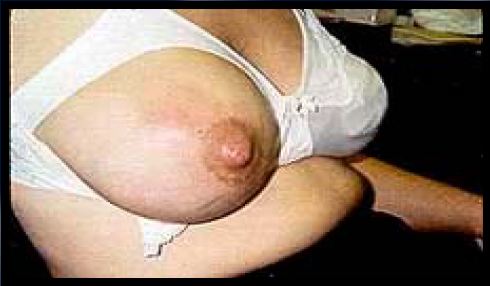 Puerperal MastitisLeft Breast
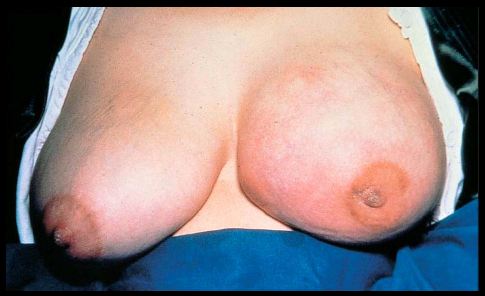 Inflammatory Carcinoma
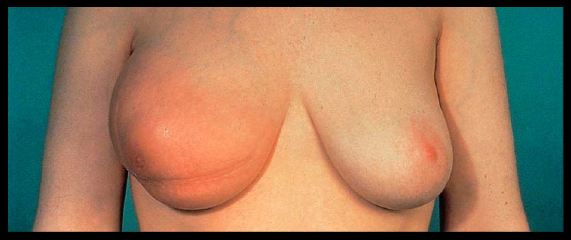 Erythema and peau d’orange
Signs and Symptoms of Mastitis
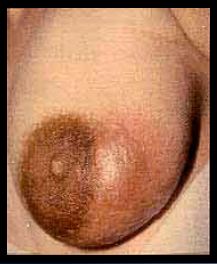 Pain
Nipple discharge  - Pus  - Serum  - Blood
Localized induration
Fever
Breast Abscess
Breast Abscess
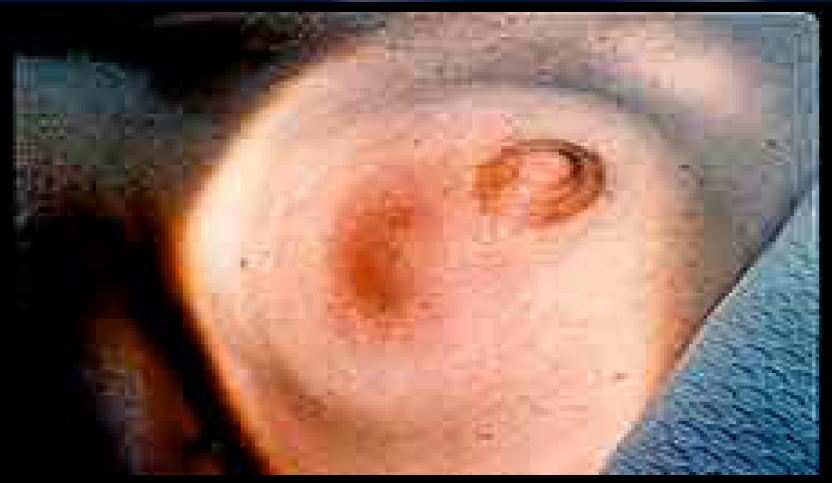 Non-Lactating Breast Abscess
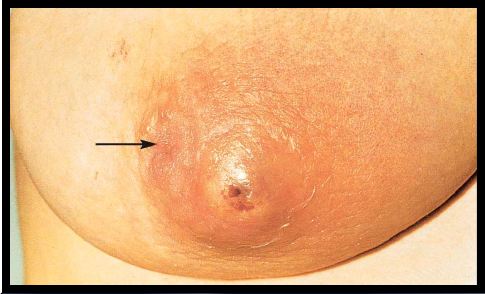 Arrow points to inverted nipple
Treatment
Antibiotics
Empty breast if PP
Incision and drainage of abscess
‘’Oxacillins’’ for PP mastitis
 Cephalosporin for other abscesses     - Cephalexin     - Keflex
Draining Breast Abscess
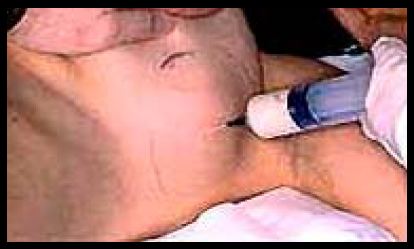 Abscess Drained under Local Anesthesia
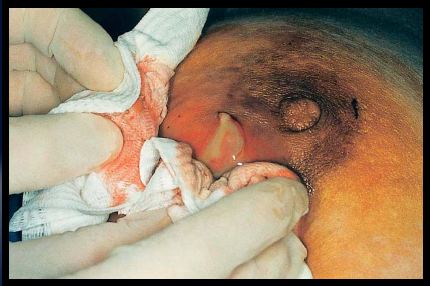 Puerperal Breast Abscess
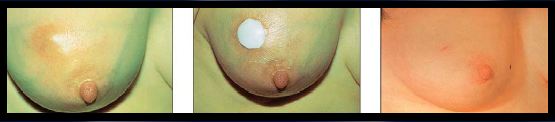 Before treatment
Local anesthetic
After treatment
Abscess occurred during lactation
Peripheral Breast Abscess
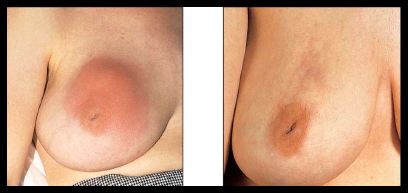 Left – before management
Right – after recurrent aspiration and antibiotics
Fat Necrosis
Cause  - Trauma to breast  - Surgery
Necrosis of adipose tissue
Pain or mass  - Usually non-mobile mass  - Resolves over time without treatment            -may be excised
Fat Necrosis
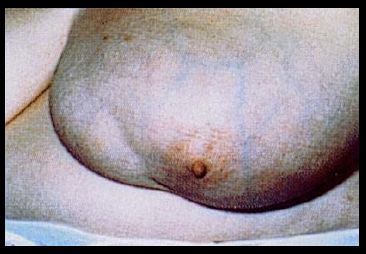 Seat Belt Trauma
Breast Hematoma
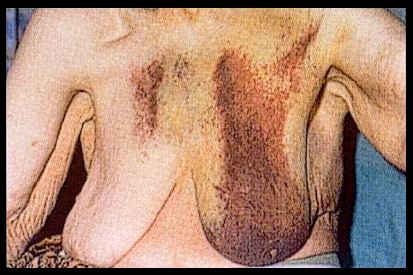 Phylloides Tumor
Giant fibroadenoma with rapid growth
Malignant potential
Often occurs in women aged 40+
Treatment  - Excision
Giant Fibroadenoma
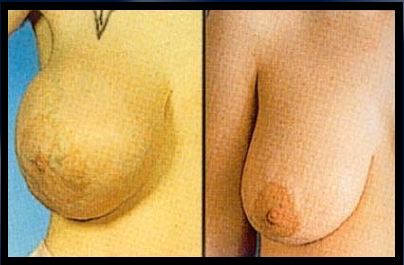 Before Surgery
After Surgery
Cross Section of Giant Fibroadenoma
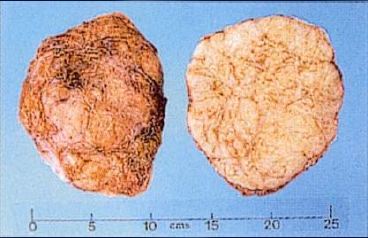 Malignant Phylloides Tumor
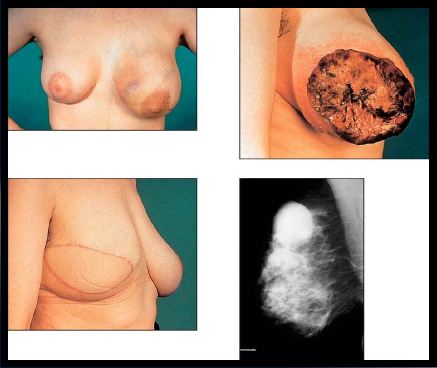 Male Gynecomastia
Diffuse hypertrophy of breast
30-40% of male population
Adolescence and older men
Caused by imbalance of estrogen/testosterone
Medical conditions (hepatitis, COPD, hyperthyroidism, TB)
May be associated with genetic cancer families
Left-Sided Gynecomastia
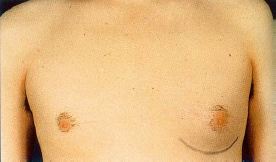 Medications Associated with Gynecomastia
Marijuana
Narcotics
Phenothiazines
Diazepams
Anything that affects the CNS
Treatment
If pre-puberty  - Wait to see if it resolves
Change medication
Treat underlying illness
Occurs in families with genetic mutation  - Colon, prostate cancer
Differential Diagnosis of Nipple Discharge
Common causes in non-pregnant women
Carcinoma
Intraductal papilloma
Fibrocystic changes
Duct ectasia
Hypothyroid
Pituitary adenoma
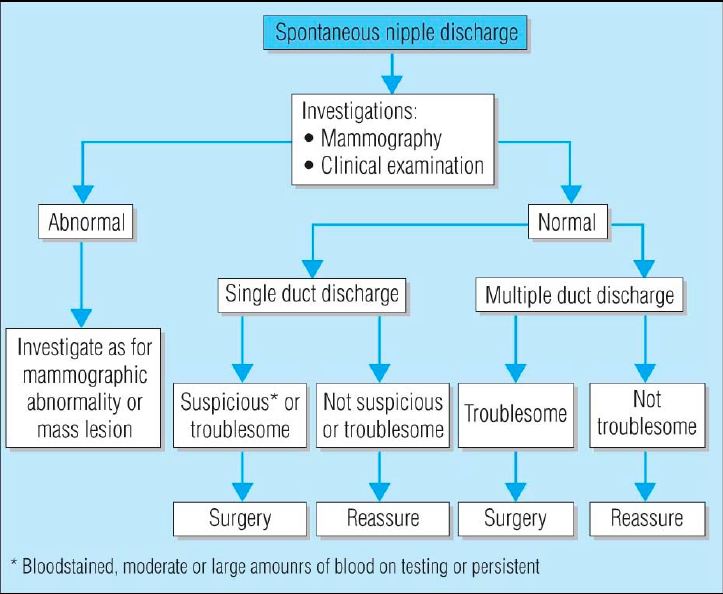 Clinical Characteristic
Physiologic  - Usually bilateral  - Multiple ducts  - Non-spontaneous  - Screen for phenothiazine use and stimulation
Physiological Breast Discharge
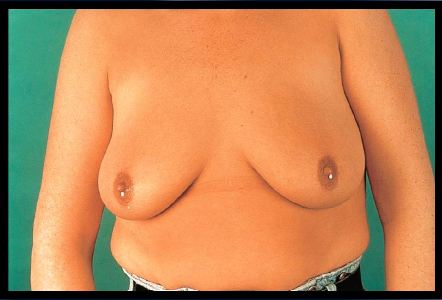 Clinical Characteristic
Pathologic discharge  - Spontaneous  - Unilateral  - Single duct  - Discolored discharge
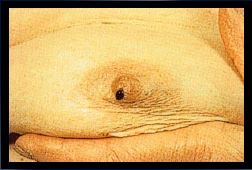 Bloody discharge
Evaluation
Clinical Exam
Test for presence of blood in discharge
Lab tests  -Thyroid, prolactin
Imaging
Treatment
Physiologic  - Treat cause if present  - Follow-up 6 months
Pathologic  - Biopsy and excise
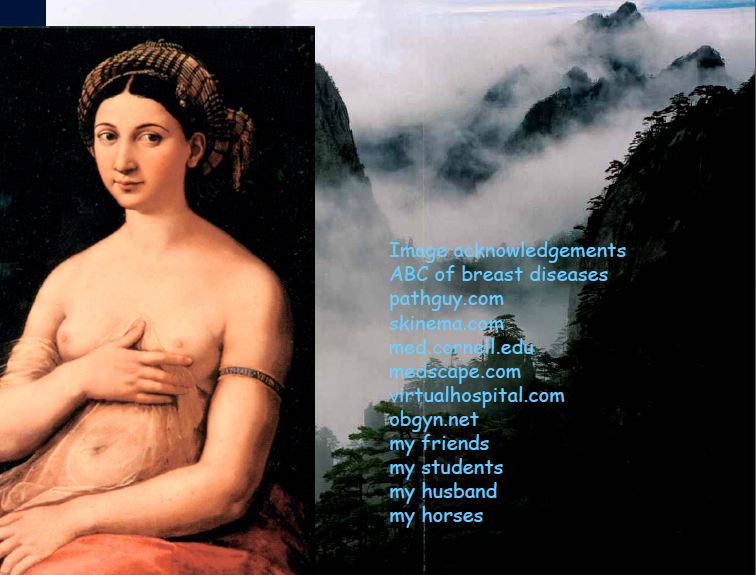